Chủ đề 1Nguyên tử(atom)
Mục tiêu bài học
- Trình bày được mô hình nguyên tử của Rutherford - Bohr 
(mô hình sắp xếp electron trong các lớp electron ở vỏ nguyên tử)
01
- Nêu được khối lượng của một nguyên tử theo đơn vị quốc tế amu (đơn vị khối lượng nguyên tử)
02
Nội dung chính
Những quan niệm về nguyên tử
Khái quát về mô hình nguyên tử
Khối lượng nguyên tử
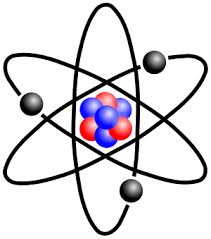 Trò chơi: Ai tinh mắt
Thể lệ trò chơi:
Các nhóm quan sát hình ảnh trên màn hình, trong 2 phút tìm ra các vật thể và chất tạo nên vật thể đó, điền nhanh vào bảng nhóm theo hướng dẫn. Nhóm tìm được nhiều vật thể và chất hợp lý nhất được phần thưởng.
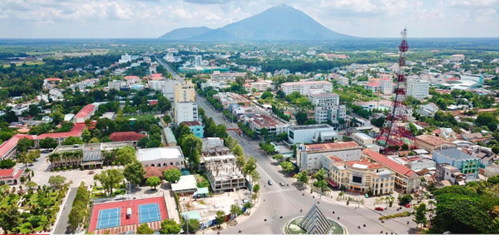 Những quan niệm về nguyên tử
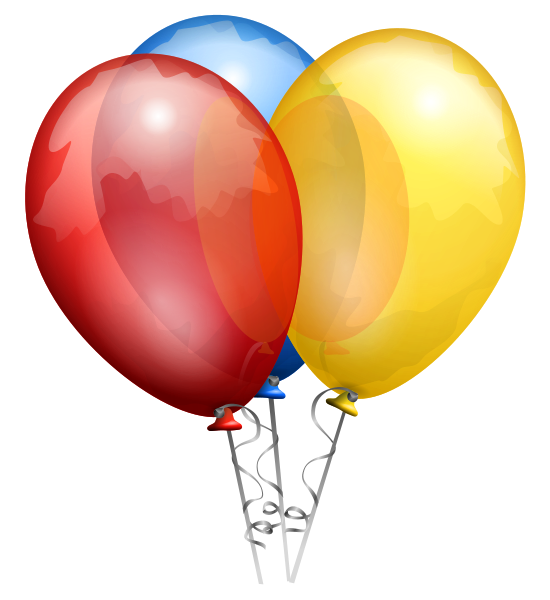 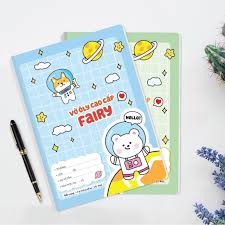 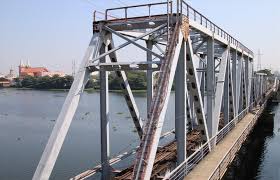 ĐƯỢC CẤU TẠO TỪ ???
VẬT THỂ
CHẤT
Những quan niệm về nguyên tử
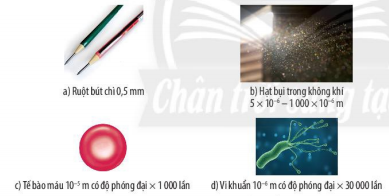 Những quan niệm về nguyên tử
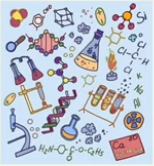 chia nhỏ đến khi
không thể phân chia được nữa
nguyên tử
Atom
atomos (tiếng Hy Lạp) 
(không chia nhỏ hơn được nữa)
Chất
(không quan sát được bằng kính hiển vi)
Những quan niệm về nguyên tử
nguyên tử
- hạt cực kì nhỏ bé
- không mang điện (trung hòa về điện)
- cấu tạo nên chất
Những quan niệm về nguyên tử
NGUYÊN TỬ
Nguyên tử là hạt 
    vô cùng nhỏ.
4 triệu nguyên tử sắp xếp thành hàng dọc liền nhau có chiều dài  1 mm.
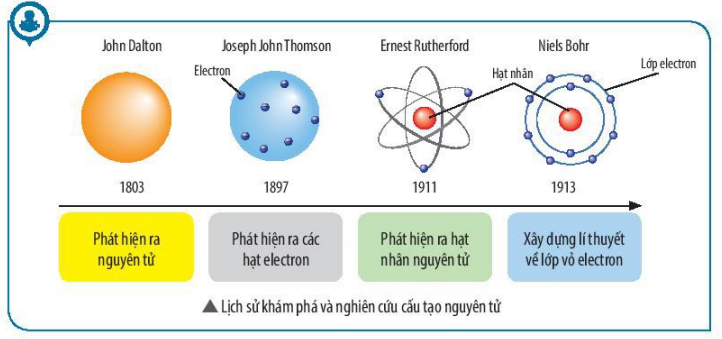 Mô hình nguyên tử Rutherford - Bohr
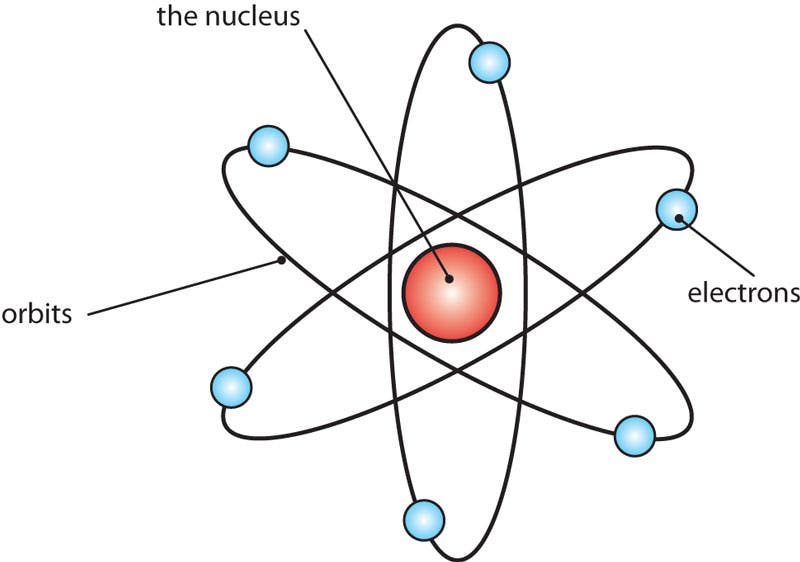 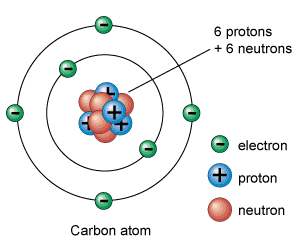 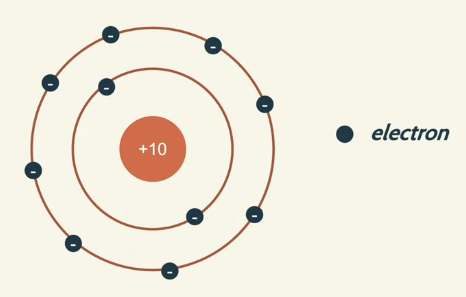 Mô hình nguyên tử Rutherford - Bohr
vỏ nguyên tử
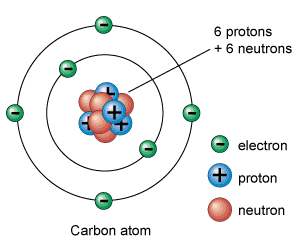 Nguyên tử: 
vỏ nguyên tử: tạo bởi một hay nhiều electron (e)
hạt nhân: tạo bởi proton (p) và neutron (n).
(hạt nhân)
Mô hình nguyên tử Rutherford - Bohr
vỏ nguyên tử
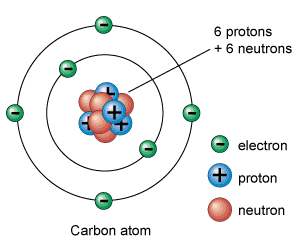 (hạt nhân)
Atom is neutral 
The number of protons = the number of electrons
Mô hình nguyên tử Rutherford - Bohr
vỏ nguyên tử
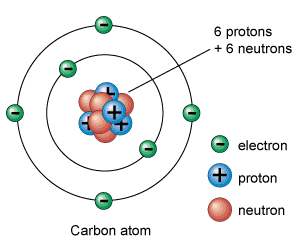 (hạt nhân)
Nguyên tử trung hòa về điện 
số lượng p = số lượng e
Mô hình nguyên tử Rutherford - Bohr
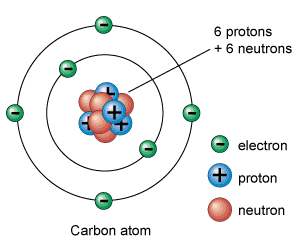 lớp electron
(electron shell)
Electron:	chuyển động rất nhanh
xung quanh hạt nhân
phân bố theo từng lớp với số lượng e nhất định trên mỗi lớp
Mô hình nguyên tử Rutherford - Bohr
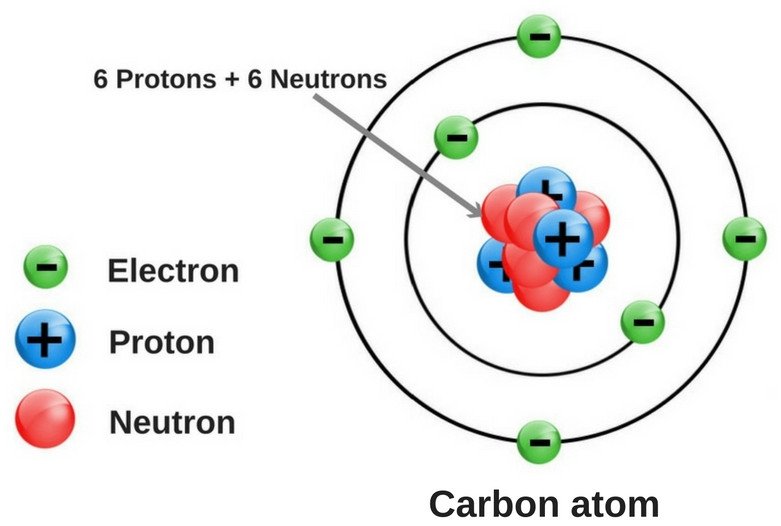 lớp electron thứ nhất (first shell)
lớp electron thứ hai (second shell)
(lớp electron ngoài cùng) (outer electron shell)
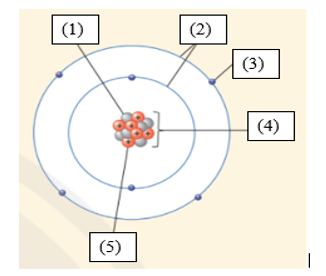 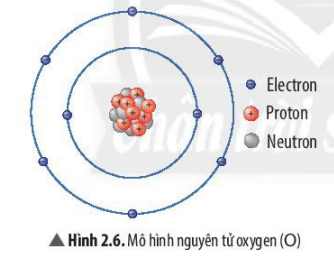 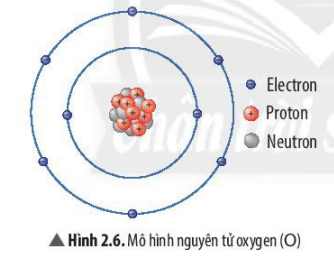 để lớp electron ngoài cùng của nguyên tử oxygen có đủ số electron tối đa thì cần thêm bao nhiêu electron nữa?
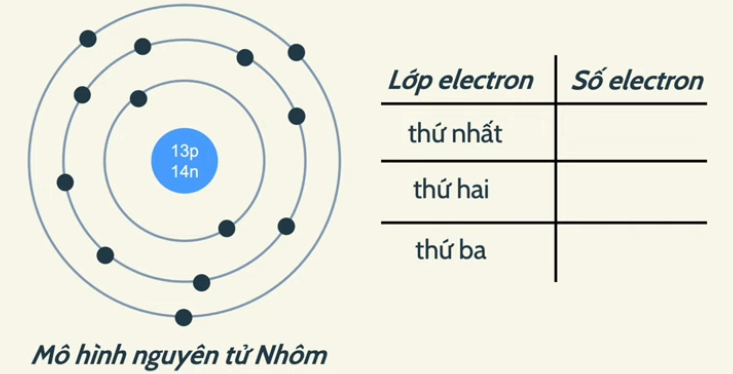 11+
+
8+
19+
Hiđro
Oxi
Natri
Kali
So sánh số p và số e trong mỗi nguyên tử ?
Mô hình nguyên tử Rutherford - Bohr
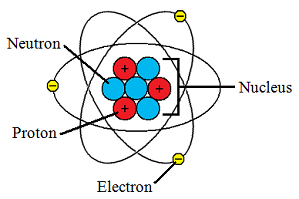 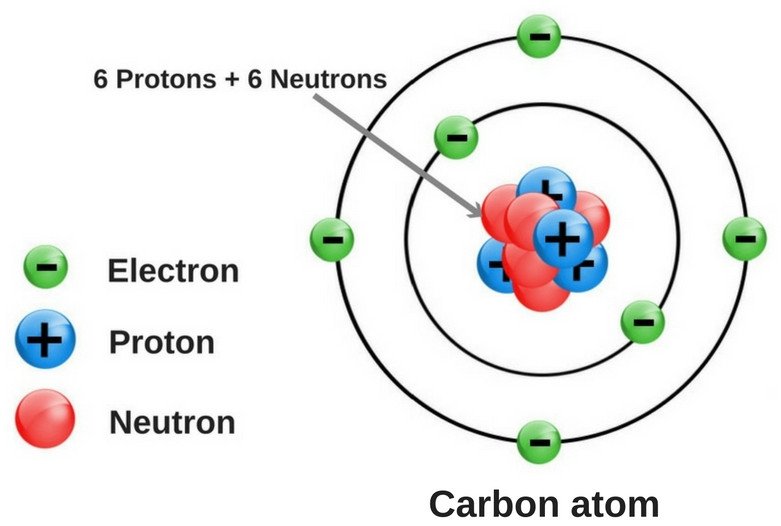 lớp electron
Mô hình Rutherford - Bohr: Trong nguyên tử, các electron ở vỏ được xếp thành từng lớp và chuyển động xung quanh hạt nhân theo những quỹ đạo tương tự như các hành tinh quay quanh Mặt trời. 
Nguyên tử trung hòa về điện: Trong nguyên tử, số proton bằng số electron
Khối lượng nguyên tử
Để biểu thị khối lượng nguyên tử, người ta sử dụng đơn vị amu (atomic mass unit)
Khối lượng nguyên tử = khối lượng p + khối lượng n + khối lượng e
Khối lượng một nguyên tử rất rất bé, không thể cân đo dễ dàng bằng các dụng cụ bình thường (theo khối lượng g hay kg) vì thế người ta sử dụng amu làm đơn vị khối lượng nguyên tử.
Khối lượng nguyên tử
Để biểu thị khối lượng nguyên tử, người ta sử dụng đơn vị amu (atomic mass unit)
Khối lượng nguyên tử = khối lượng p + khối lượng n + khối lượng e
→ Khối lượng nguyên tử ≈ khối lượng p + khối lượng n
      =  khối lượng hạt nhân
Khối lượng nguyên tử
Để biểu thị khối lượng nguyên tử, người ta sử dụng đơn vị amu (atomic mass unit)
Khối lượng nguyên tử = khối lượng p + khối lượng n + khối lượng e
Khối lượng 1 nguyên tử C 
=  1.992 x 10-23 g 
= 12 amu
→ Khối lượng nguyên tử ≈ khối lượng p + khối lượng n
      =  khối lượng hạt nhân
= số p + số n
Khối lượng nguyên tử
VD1: nguyên tử hydrogen chỉ có 1 proton
→ khối lượng nguyên tử hydrogen là ...... amu

VD2: nguyên tử oxygen có 8 proton và 8 neutron
→ khối lượng nguyên tử oxygen là ...................... amu
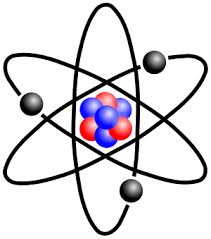 2. KHỐI LƯỢNG NGUYÊN TỬ
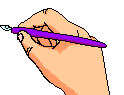 - Khối lượng nguyên tử là khối lượng của một nguyên tử, được tính theo đơn vị quốc tế amu.
- Khối lượng nguyên tử là gì?
- Khối lượng nguyên tử tính như thế nào?
- Khối lượng nguyên tử: A= số p + số n
- Đơn vị khối lượng nguyên tử là amu
- Đơn vị khối lượng nguyên tử viết tắt là gì?
1 amu = 1,6605 × 10−24 gam
- 1 amu bằng bao nhiêu gam?
Tóm lại
Nguyên tử là các hạt nhỏ không phân chia được Hạt nhân của nguyên tử = các hạt proton mang điện tích dương + neutron không mang điện.Vỏ nguyên tử = các hạt electron mang điện tích âm sắp xếp thành từng lớp 		= gồm các lớp e Khối lượng 1 nguyên tử = khối lượng p + khối lượng n		đơn vị: amu			      = khối lượng hạt nhân
Bài tập
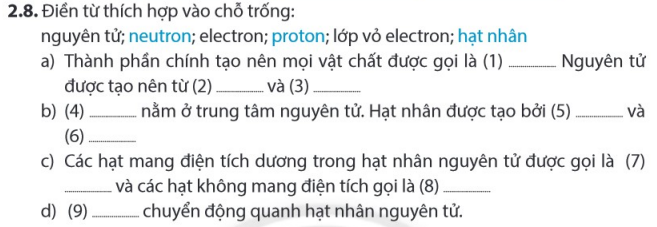 Bài tập 2.1, 3, 4, 6, 7, 8, 10
Bài 1 : Nguyên tử của nguyên tố X có 16 p trong hạt nhân. 
Hãy cho biết:
                    - Tên và kí hiệu của X
                    - Số e trong nguyên tử của nguyên tố X.
     - Nguyên tử X nặng gấp bao nhiêu lần nguyên tử hiđro, nguyên tử oxi.
Natri
Na
11
11
P
Photpho
46
15
Cacbon
C
6
6
Lưu huỳnh
S
48
16
Câu 2 : Hãy điền những thông tin còn thiếu vào ô trống trong bảng sau:
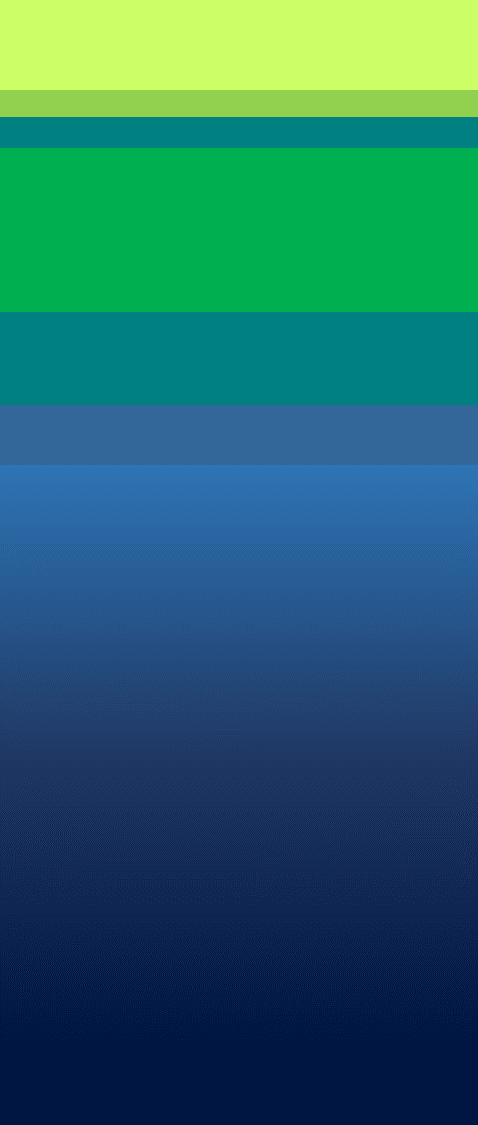 Chọn câu trả lời đúng nhất cho các hỏi sau:
1
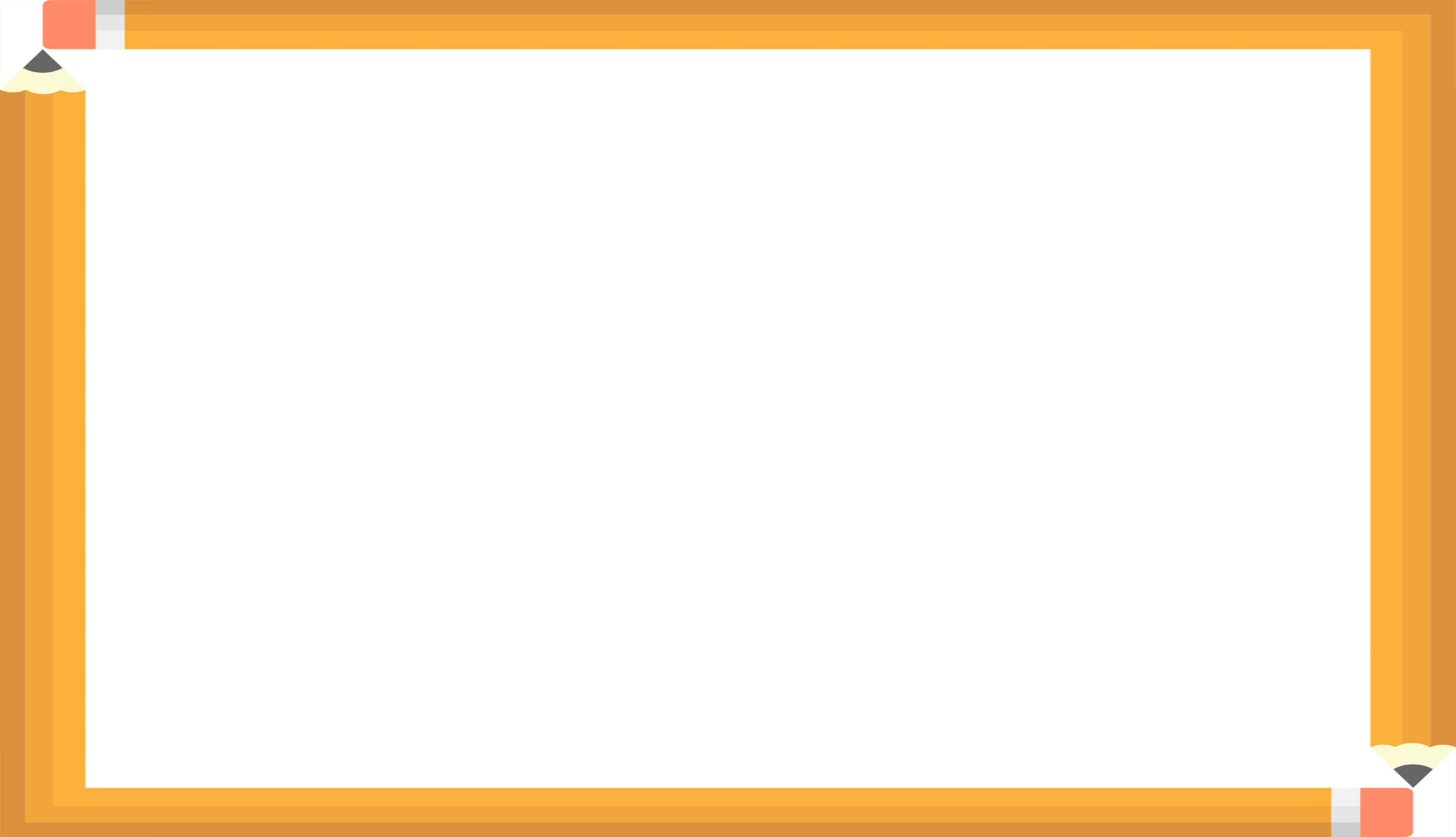 Câu 1: Phát biểu nào sau đâỵ không mô tả đúng mô hình nguyên tử của Rutherford - Bohr?
A. Nguyên tử có cấu tạo rỗng, gồm hạt nhân ở tâm nguyên tử và các electron ở vỏ nguyên tử.
B. Lớp electron trong cùng gần hạt nhân nhất có tối đa 8 electron, các lớp electron khác có chứa tối đa nhiều hơn 8 electron.
C. Electron chuyển động xung quanh hạt nhân theo những quỹ đạo xác địnhtạo thành các lớp electron.
D. Hạt nhân nguyên tử mang điện tích dương, electron mang điện tích âm.
B. Lớp electron trong cùng gần hạt nhân nhất có tối đa 8 electron, các lớp electron khác có chứa tối đa nhiều hơn 8 electron.
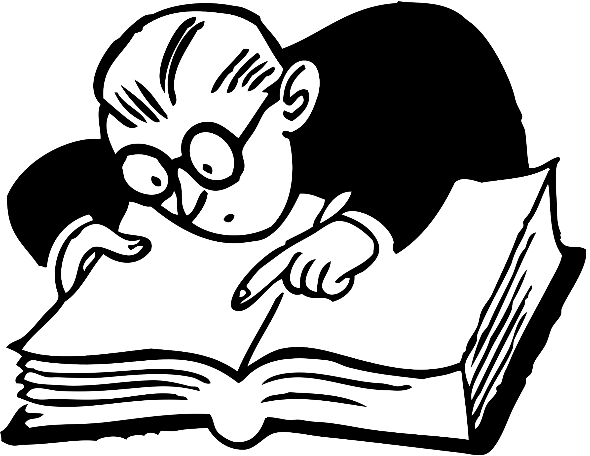 Lớp đầu tiên gần sát hạt nhân chứa tối đa 2 electron, lớp thứ hai chứa tối đa 8 electron, …
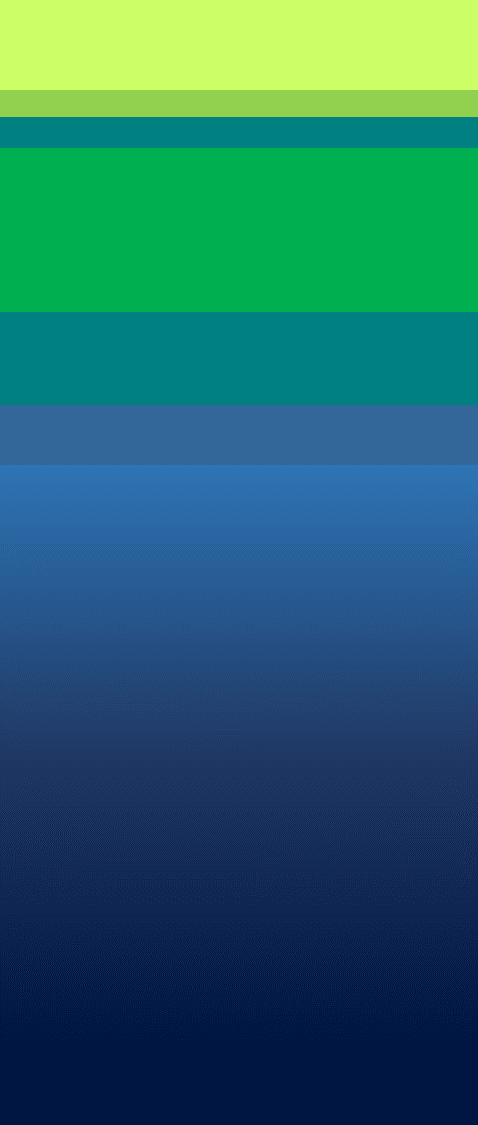 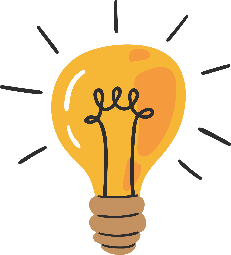 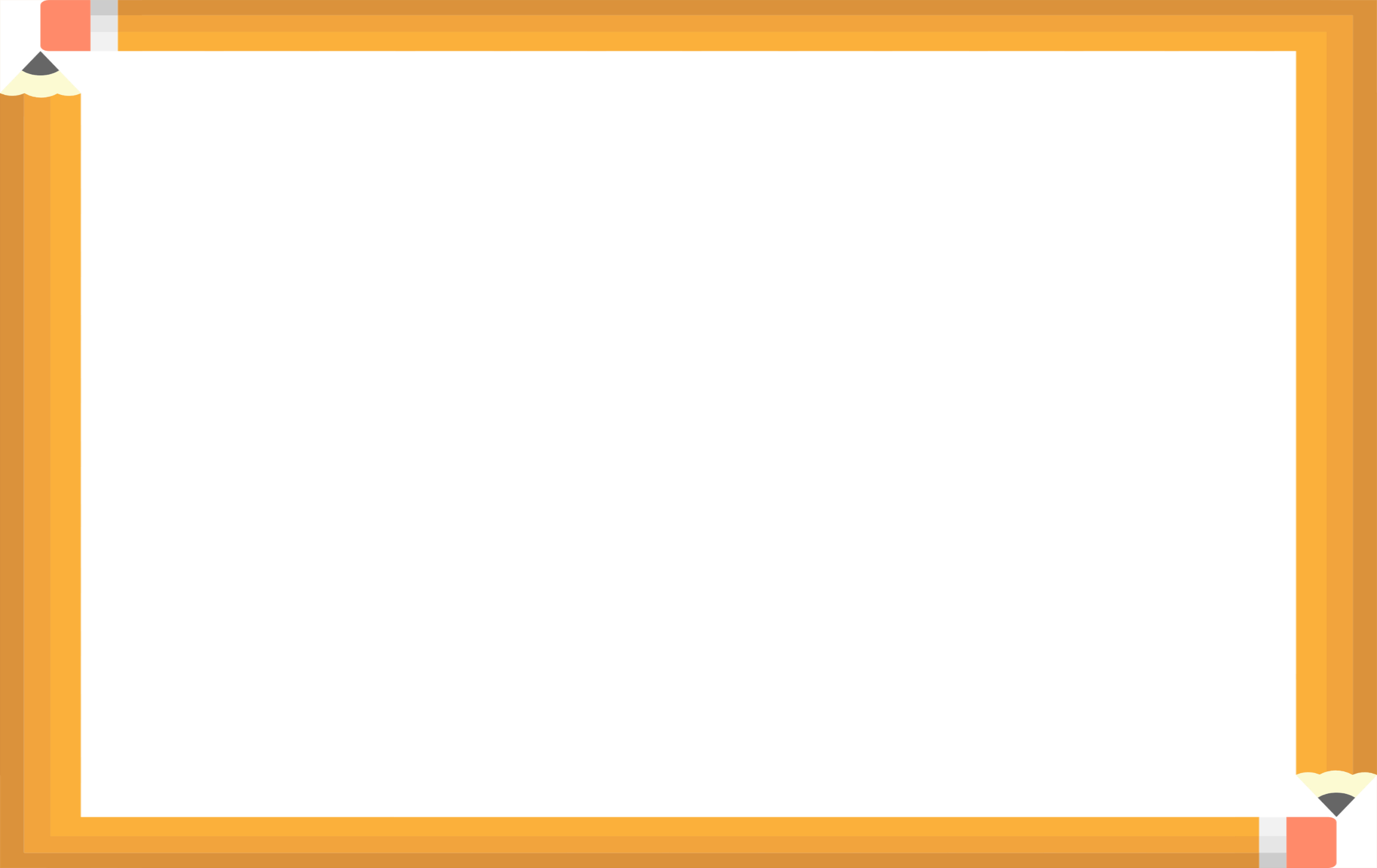 2
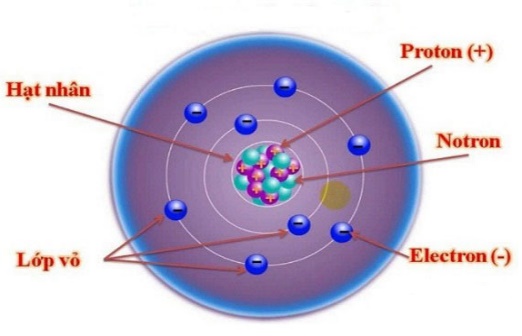 Câu 2: Trừ hạt nhân của nguyên tử hydrogen, hạt nhân các nguyên tử còn lại được tạo thành từ hạt:
A. electron và proton.			
B. electron, proton và neutron.
C. neutron và electron. 			
D. proton và neutron.
Neutron
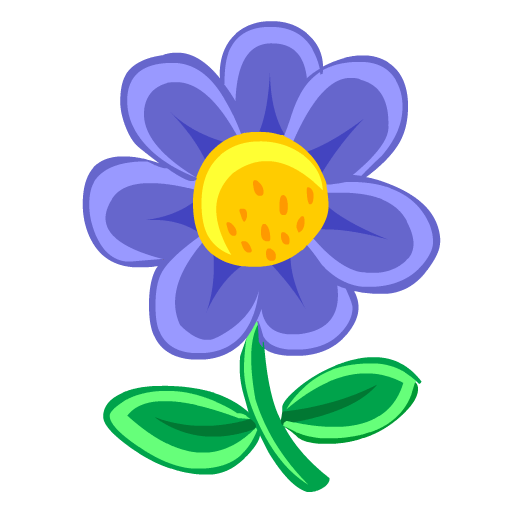 D. proton và neutron.
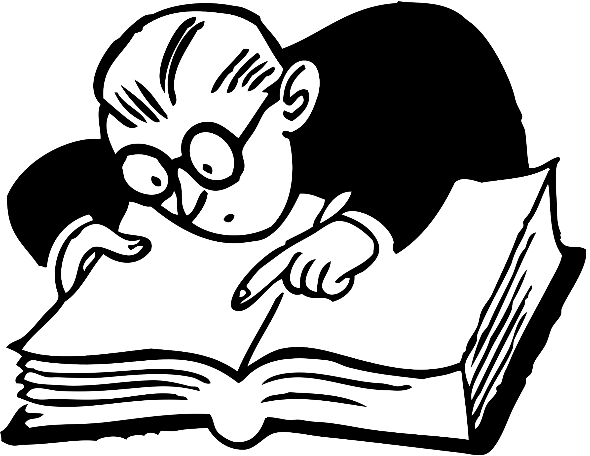 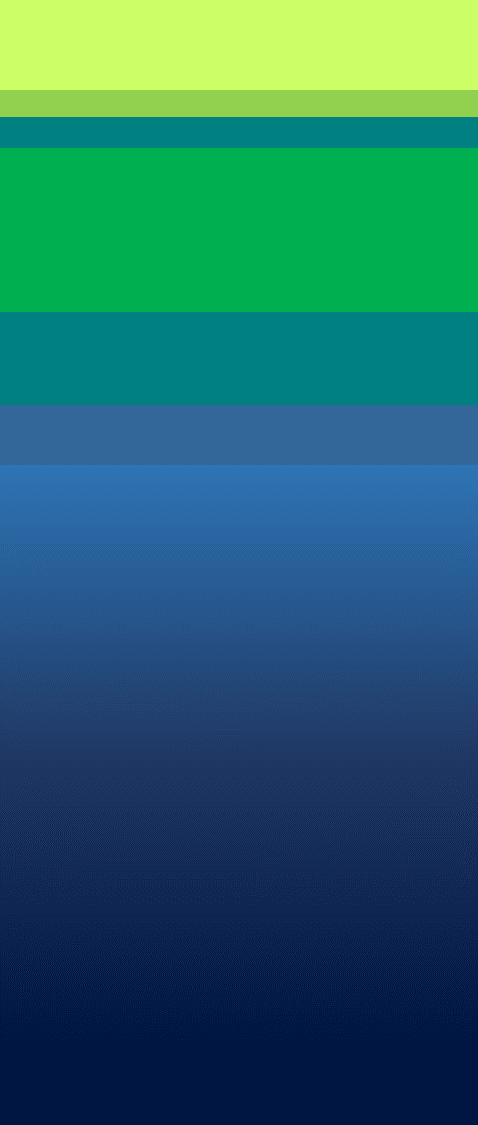 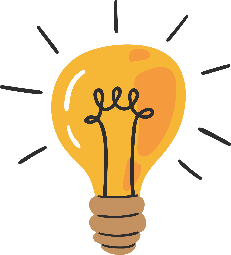 3
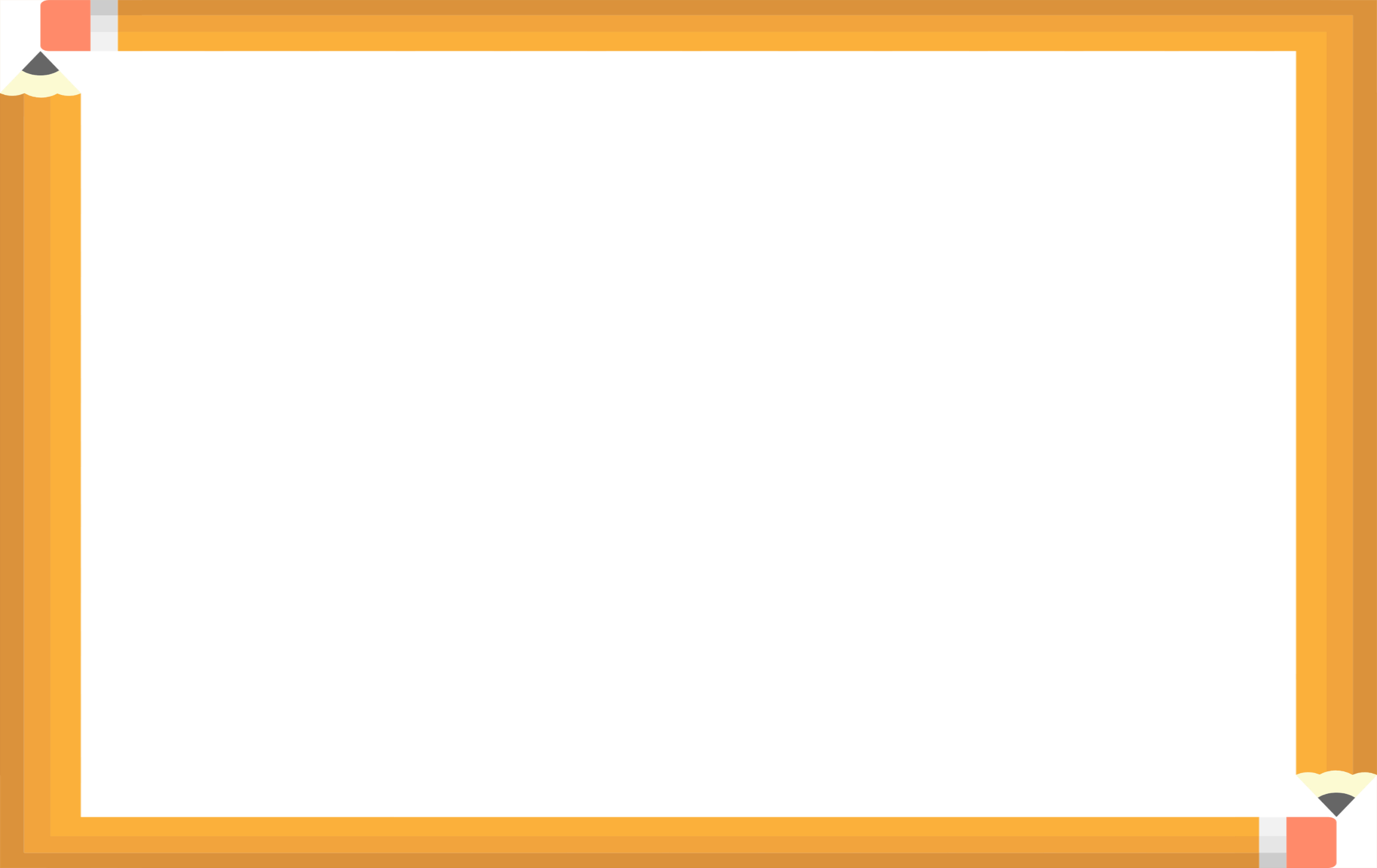 Câu 3: Cho các phát biểu:
(1) Nguyên tử trung hoà về điện.
(2) Khối lượng của nguyên tử tập trung chủ yếu ở hạt nhân.
(3) Trong nguyên tử, số hạt mang điện tích dương bằng số hạt mang điện tích âm nên số hạt electron bằng số hạt neutron.
(4) Trong hạt nhân nguyên tử hạt mang điện là proton và electron.
(5) Trong nguyên tử, hạt electron có khối lượng không đáng kể so với các hạt còn lại.
Trong các phát biểu trên, số phát biểu đúng là:
A. 1.		B. 2			C. 3		D. 4
(3) Trong nguyên tử, số hạt mang điện tích dương bằng số hạt mang điện tích âm nên số hạt electron bằng số hạt neutron.
(4) Trong hạt nhân nguyên tử hạt mang điện là proton và electron.
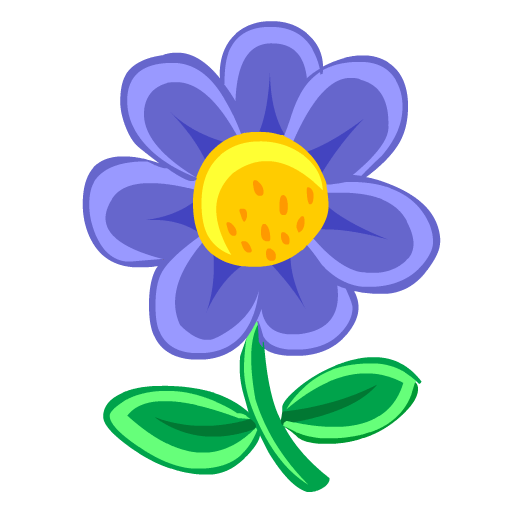 B. 2
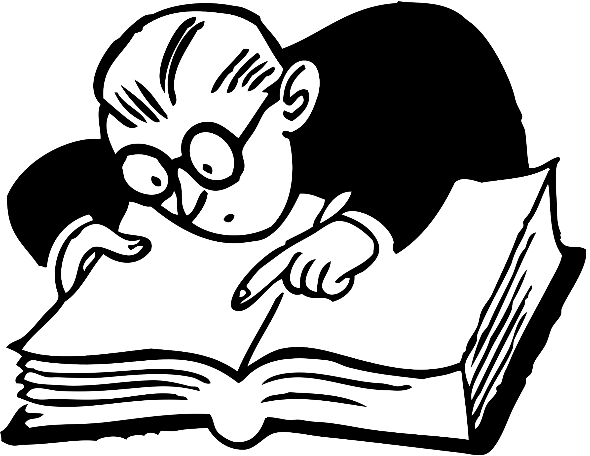 (3) sai vì số hạt electron bằng số hạt proton. 
(4) sai vì hạt nhân không có electron.
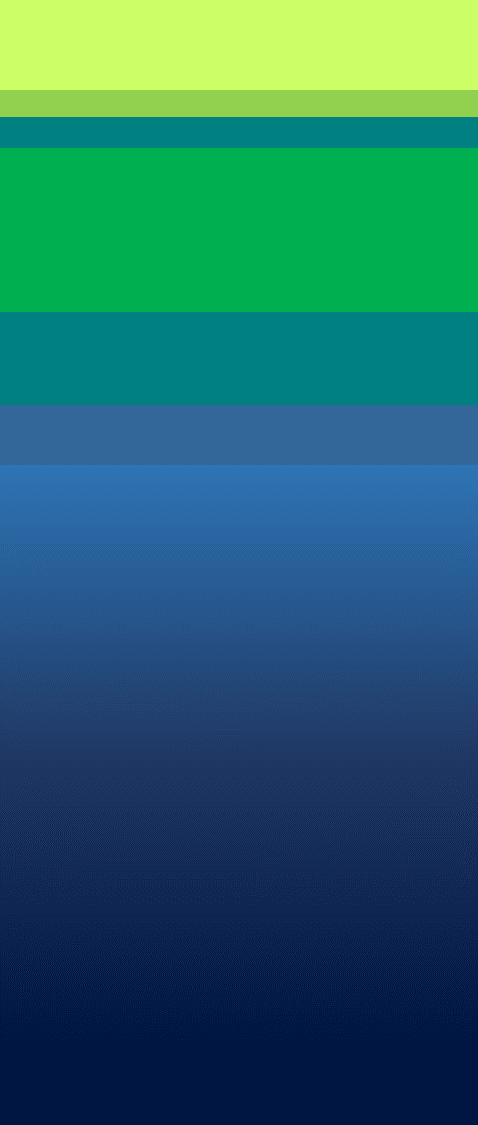 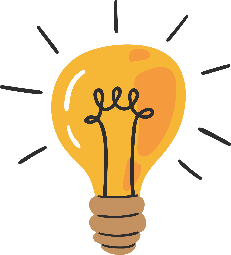 4
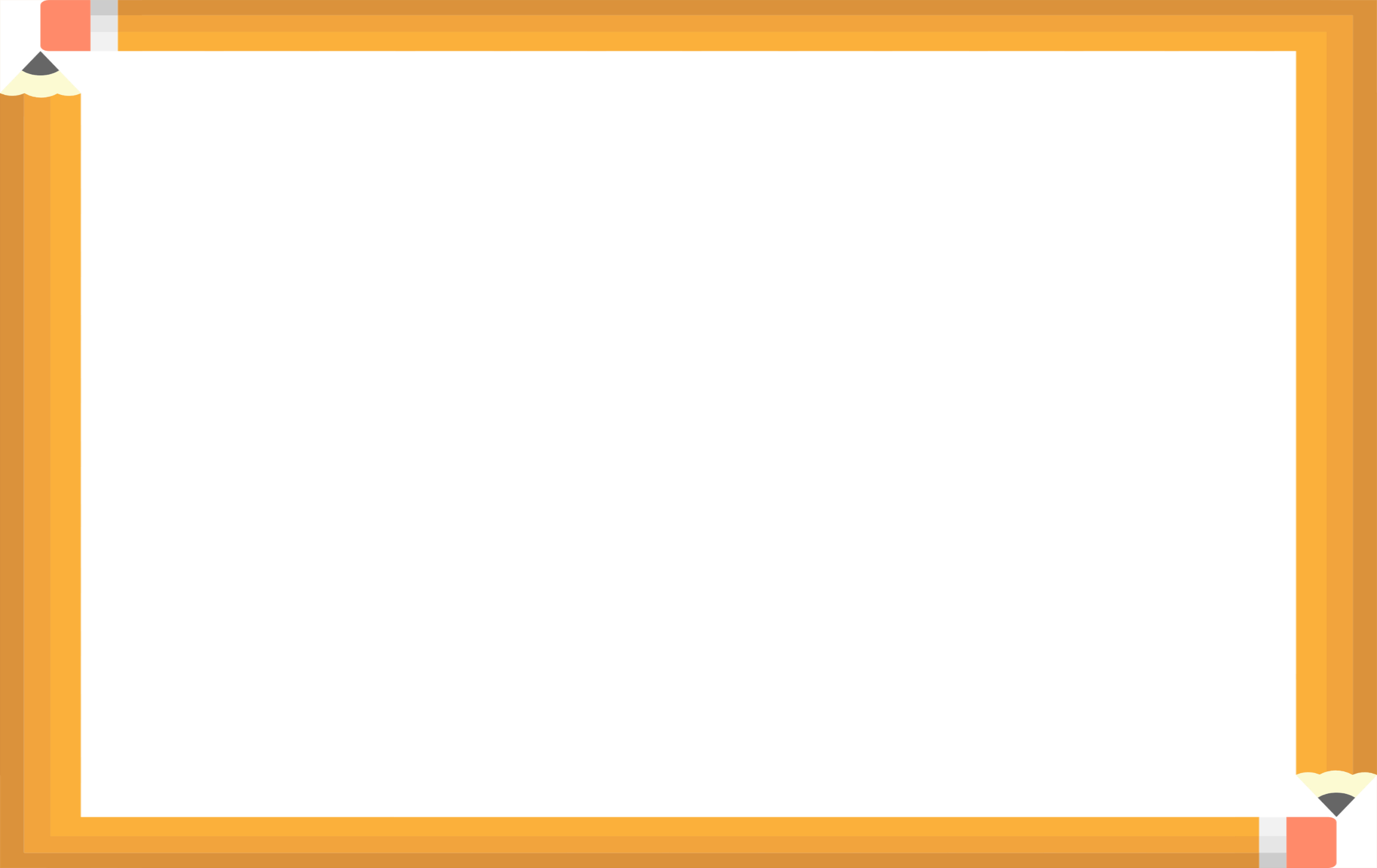 Câu 4: Một nguyên tử X có 15 proton. Theo mô hình nguyên tử của Rutherford – Bohr, số lớp electron của nguyên tử đó là:
	A. 1				B. 2	
	
	C. 3				D. 4
C. 3
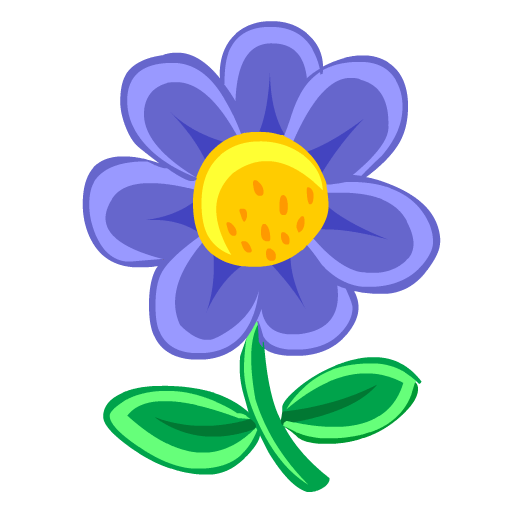 15+
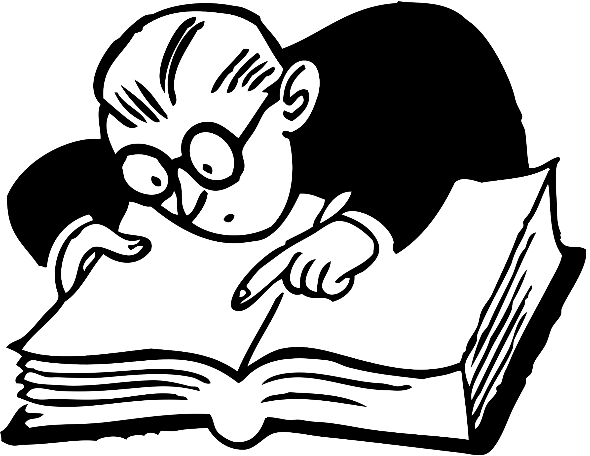 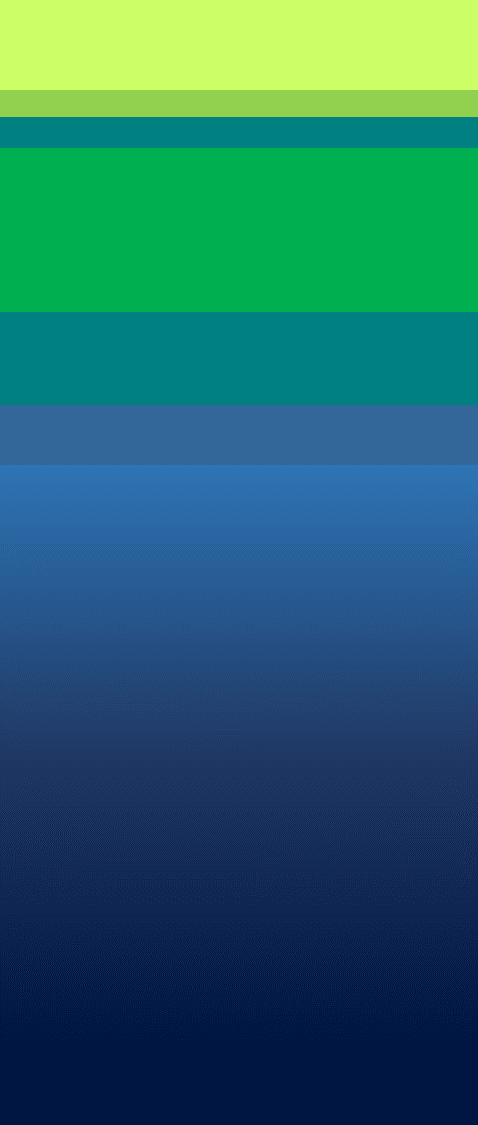 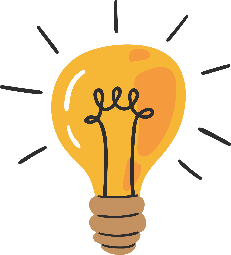 5+
5
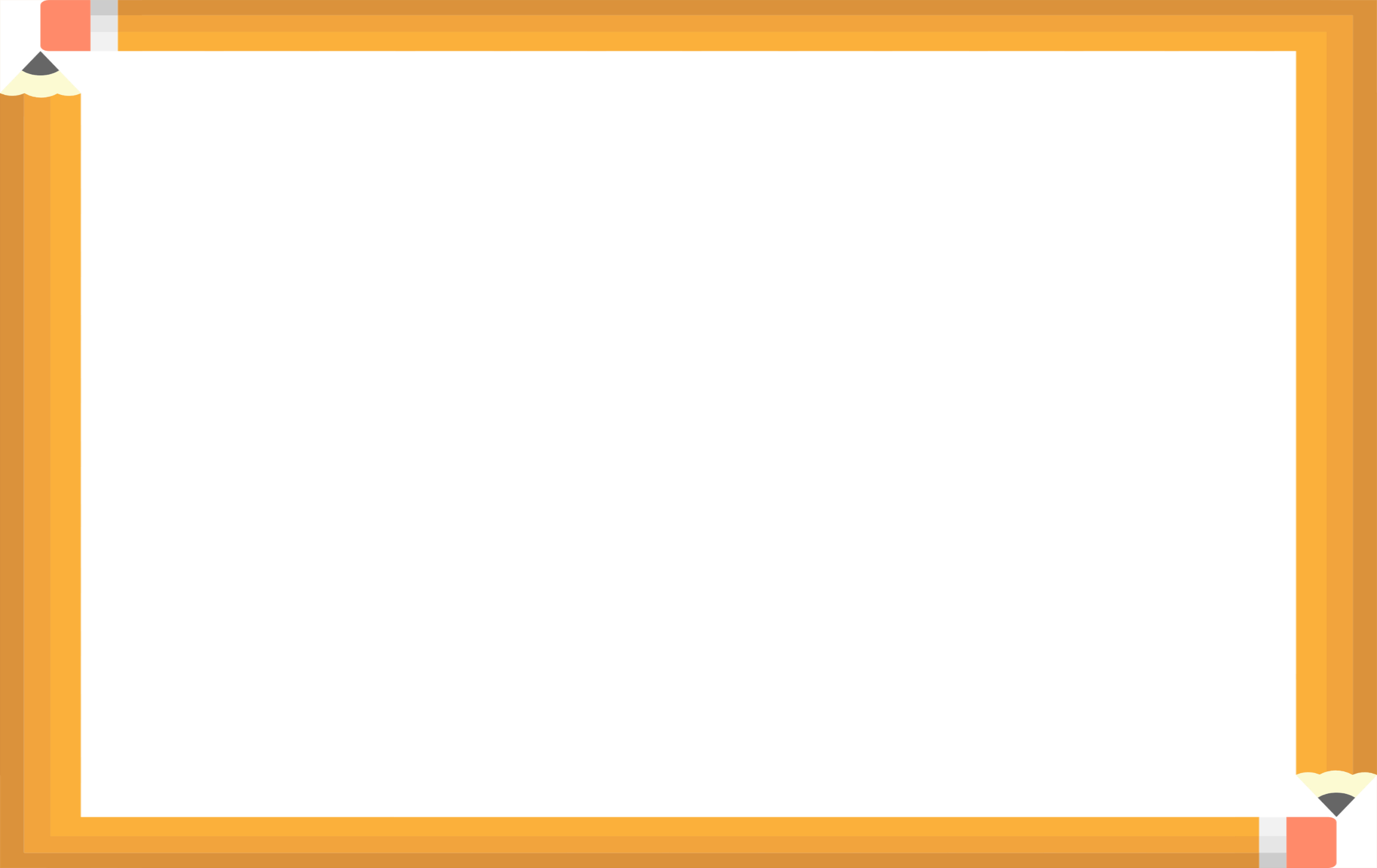 Câu 5: Trong một nguyên tử có số proton bằng 5, số electron trong các lớp của vỏ nguyên tử, viết từ lớp trong ra lớp ngoài, lần lượt là:

	A. 1/8/2				B. 2/8/1	

	C. 2/3				D. 3/2
C. 2/3
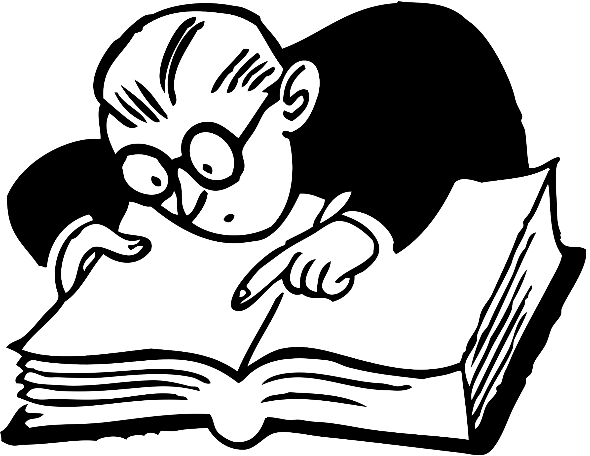 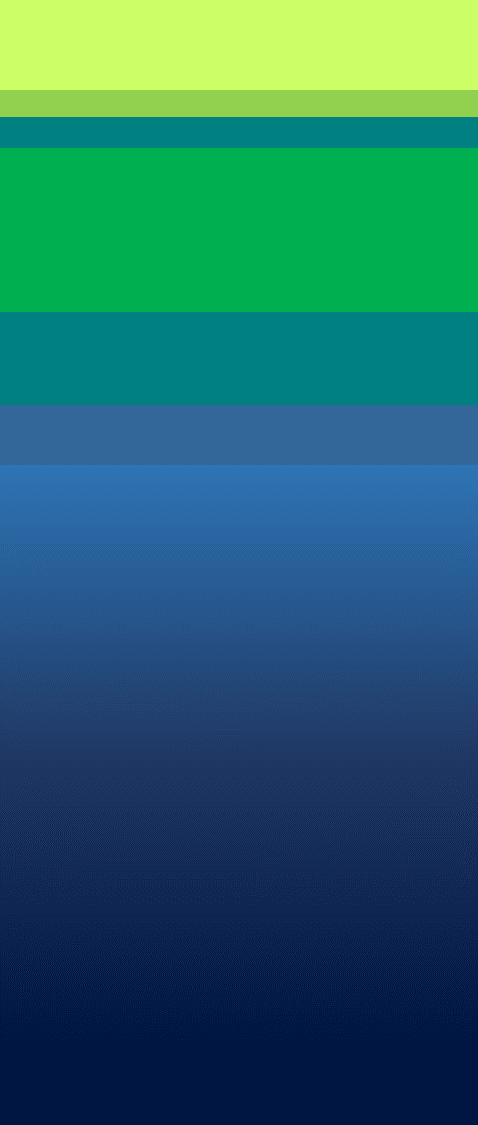 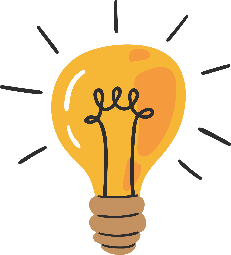 6
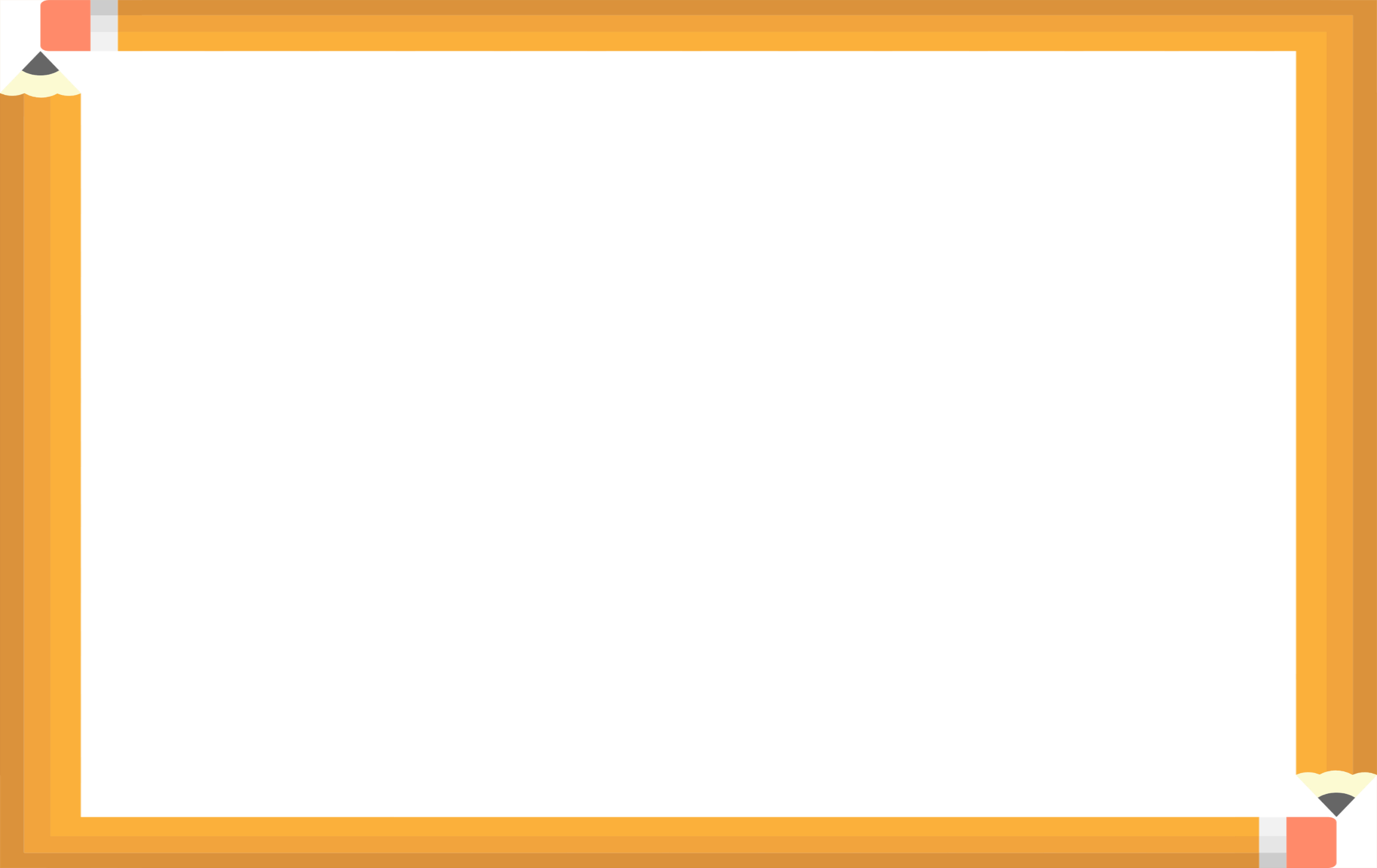 Câu 6: Hạt nhân một nguyên tử fluorine có 9 proton và 10 neutron. Khối lượng của nguyên tử fluorine xấp xỉ bằng: 
A. 9 amu. 		B. 10 amu.	

C. 19 amu.			D. 28 amu.
C. 19 amu.
Khối lượng nguyên tử fluorine : 
số p + số n = 9 + 10 = 19 amu
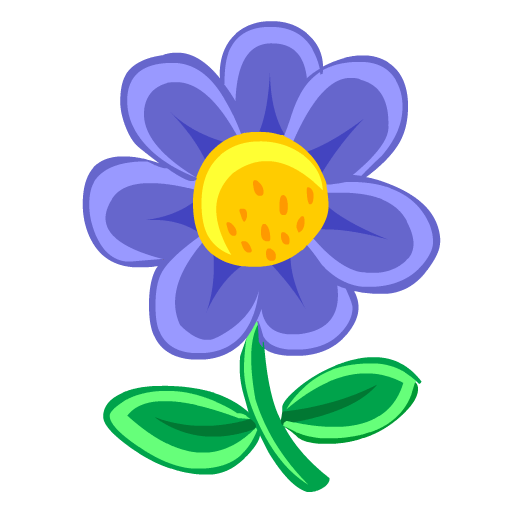 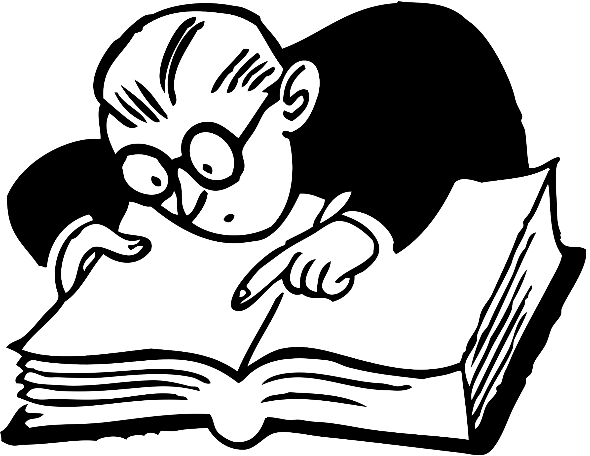 (do khối lượng 1 p  1 n  1 amu)
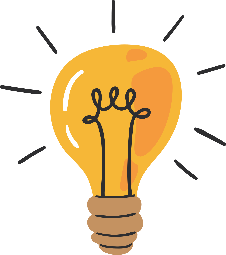 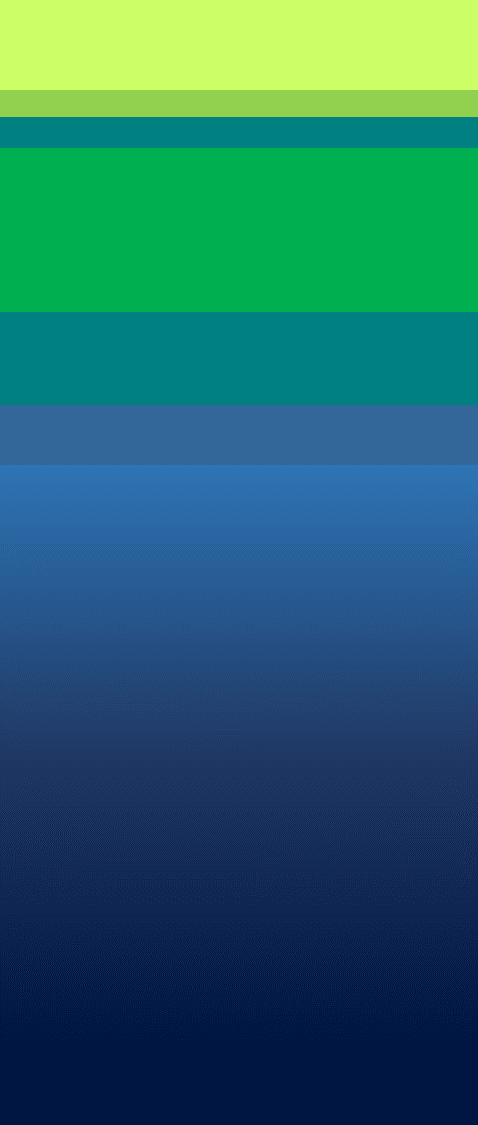 +11
7
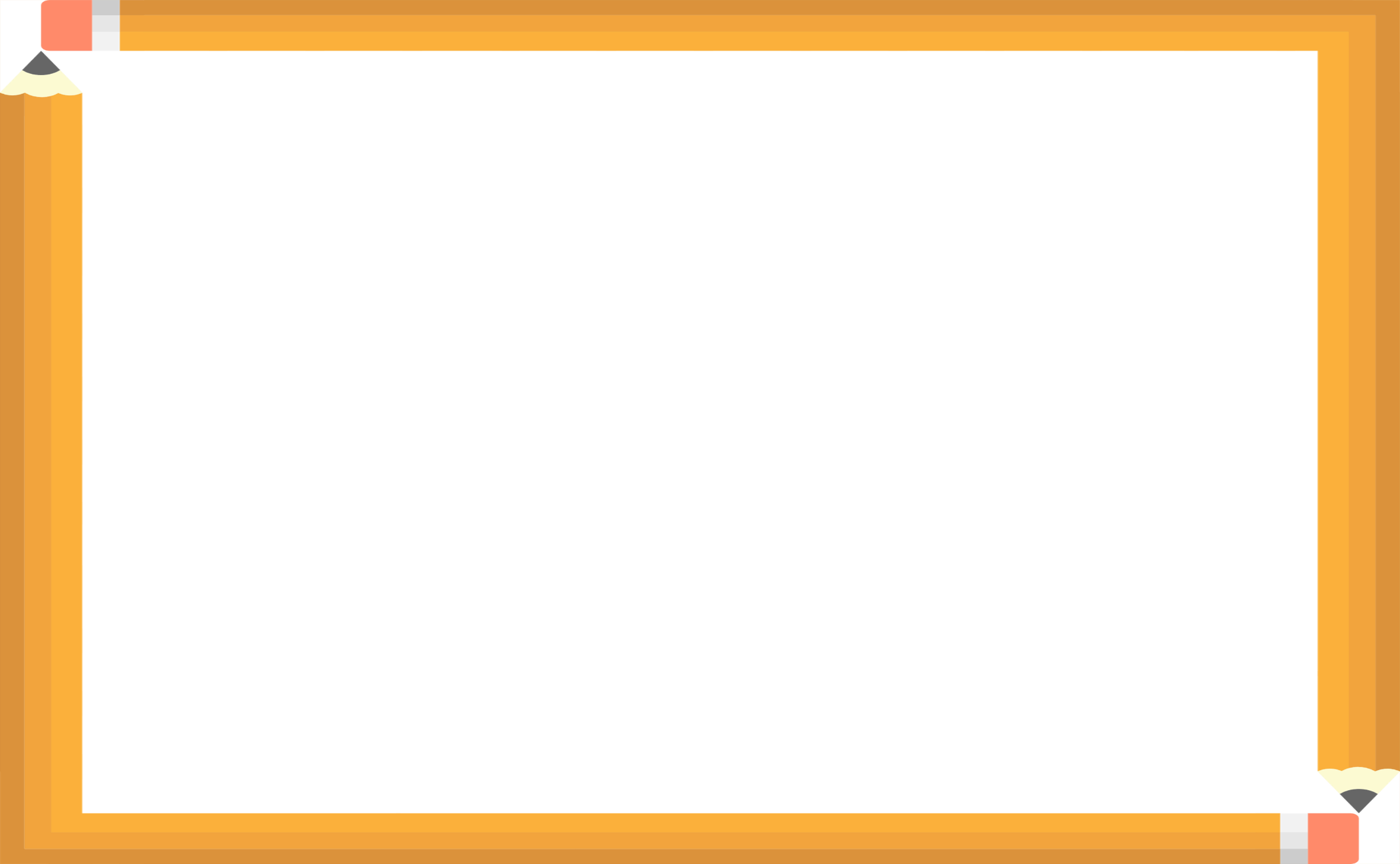 Câu 7: Muối ăn chứa hai nguyên tố hoá học là sodium và chlorine. Trong hạt nhân nguyên tử của các nguyên tố sodium và chlorine có lần lượt 11 và 17 proton. Số electron ở lớp ngoài cùng của vỏ nguyên tử sodium và chlorine lần lượt là:	A. 1 và 7. 				B. 3 và 9.	
	
	C. 9 và 15.				D. 3 và 7.
A. 1 và 7.
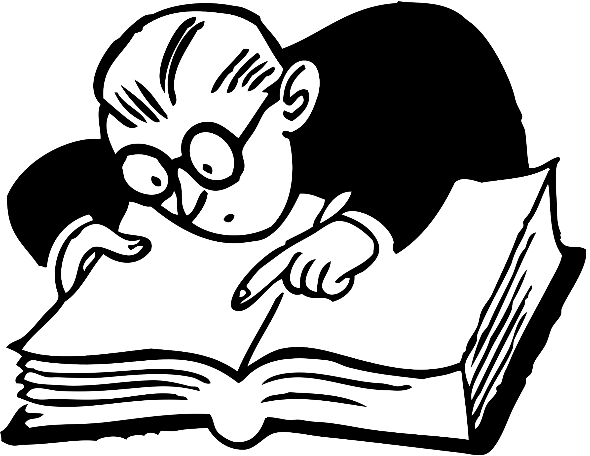 +17
sodium
chlorine
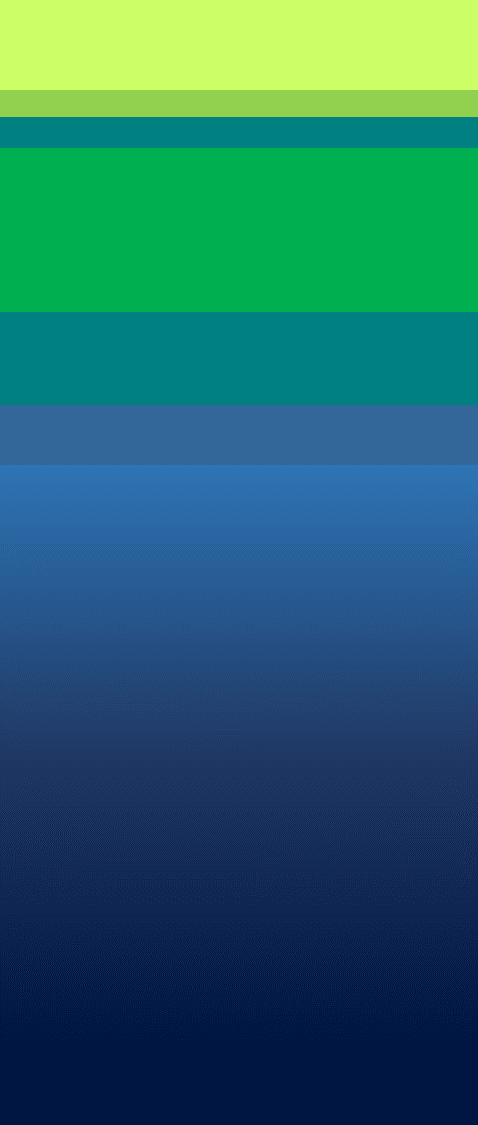 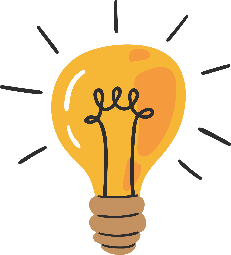 8
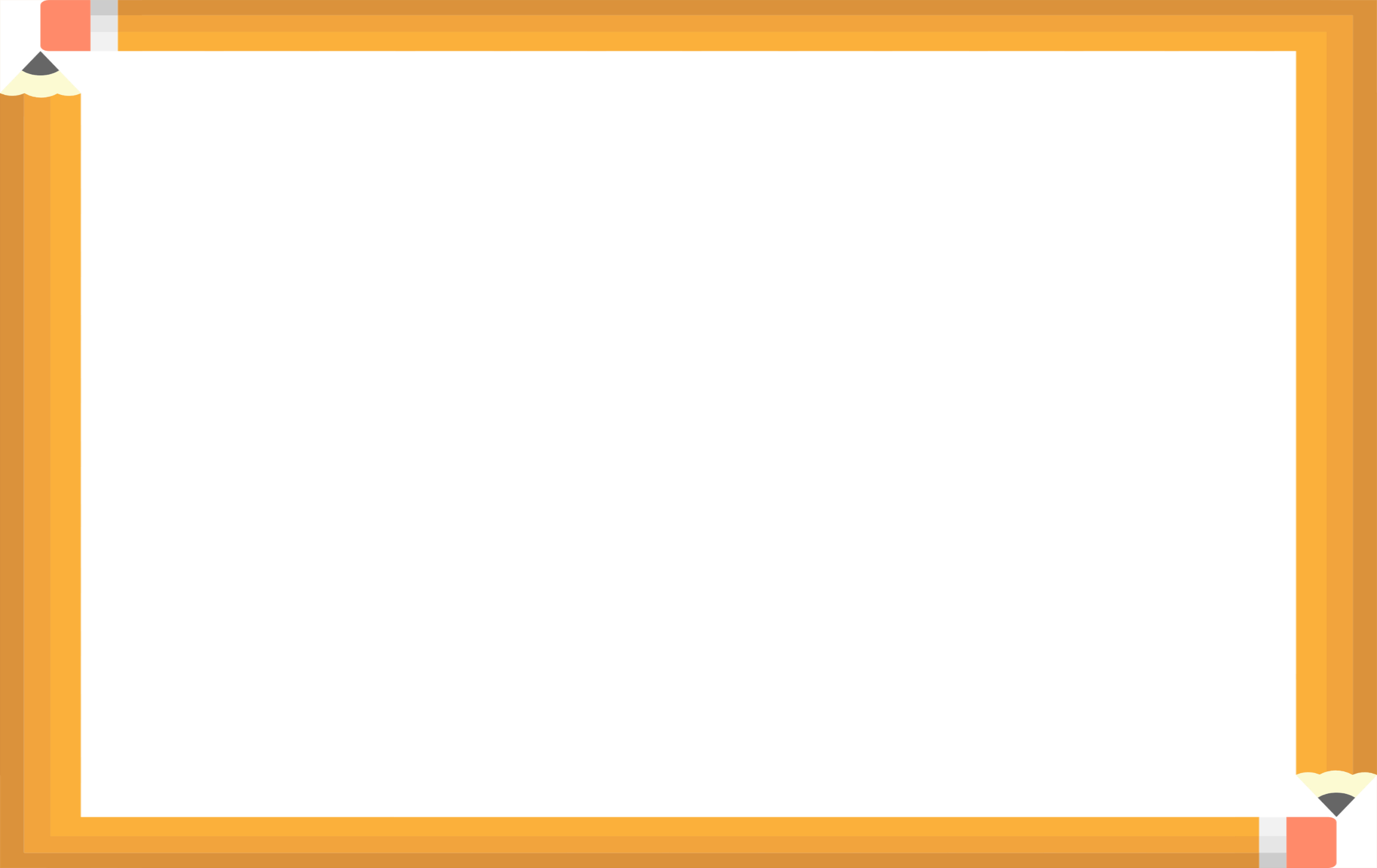 Câu 8: Nguyên tử calcium có 20 electron ở vỏ nguyên tử. Hạt nhân của nguyên tử calcium có số proton là:

	A.2.			B. 10.	

	C.18.			D. 20.
D. 20.
Nguyên tử trung hòa về điện. Tổng điện tích dương trong hạt nhân bằng tổng điện tích âm ở lớp vỏ. (Neutron không mang điện)
	số p = số e = 20.
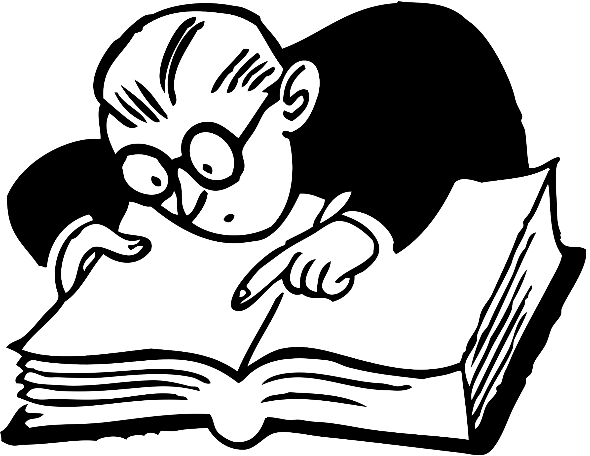 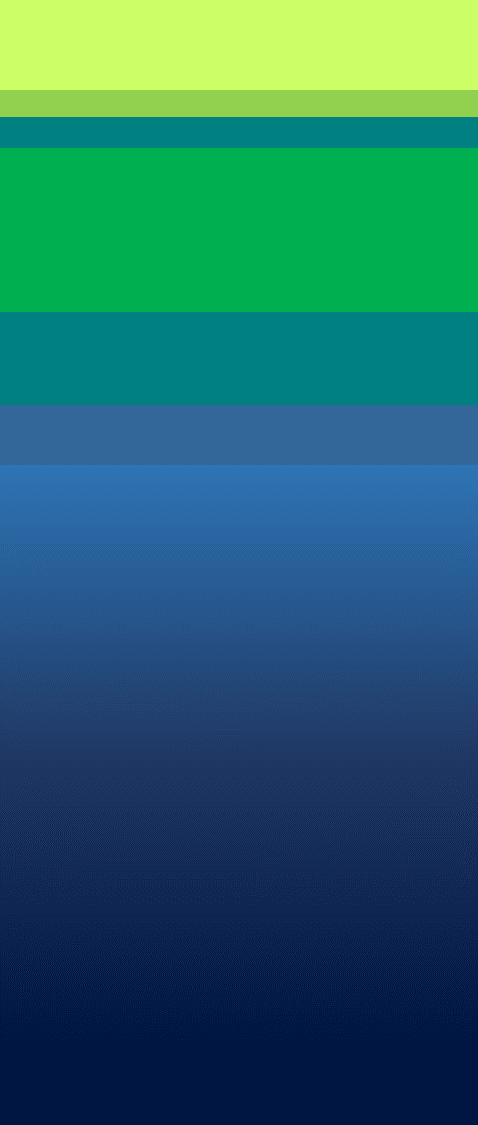 Bài tập 2: 
Hãy viết tên, điện tích và khối lượng của các hạt cấu tạo nên nguyên tử vào chỗ trống để hoàn thiện bảng dưới đây:
……………….
……………….
……………….
Bài tập 3: Vẽ tranh mô tả mô hình cấu tạo một số nguyên tử đơn giản có cấu tạo như sau:
13+
+9
+20
Fluorine
Calcium
Aluminium
Bài tập 3: Vẽ tranh mô tả mô hình cấu tạo một số nguyên tử đơn giản có cấu tạo như sau:
13+
+9
+20
Fluorine
Aluminium
Calcium
VẬN DỤNG
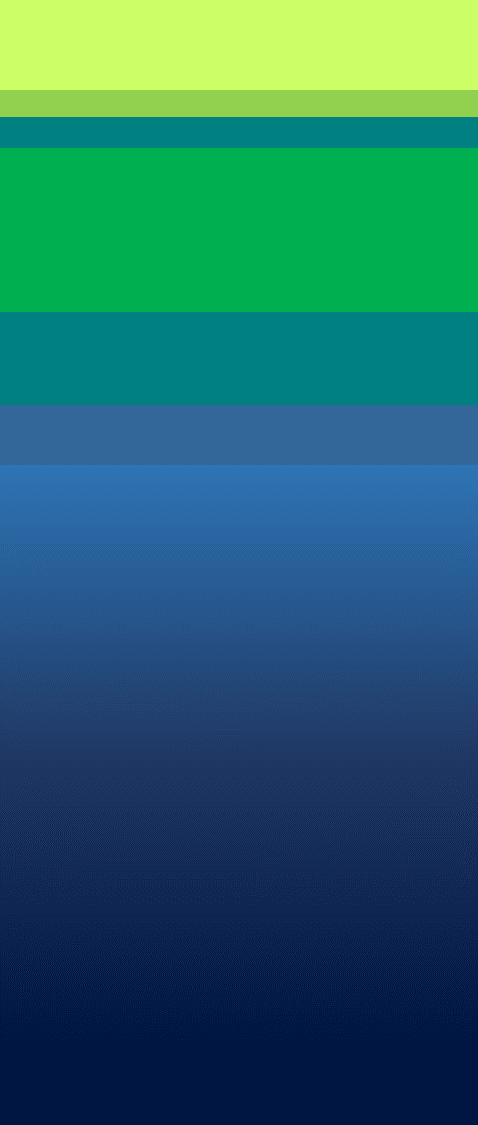 Bài tập sgk:
1. Em hãy điền vào chỗ trống các từ, cụm từ thích hợp sau để được câu  chỉnh:
Nguyên tử là hạt .… (1)…. và …. (2)…. Theo Rutherford – Bohr, nguyên tử có cấu tạo gồm 2 phần là .…(3)…. (mang .…(4).…) và ….(5)…. (tạo bởi ….(6)…. mang ….(7).…). Trong nguyên tử, các electron.… (8).… xung quanh hạt nhân và ….(9)…. thành từng lớp.
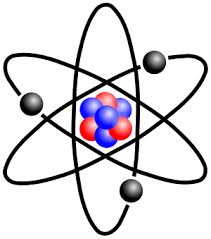 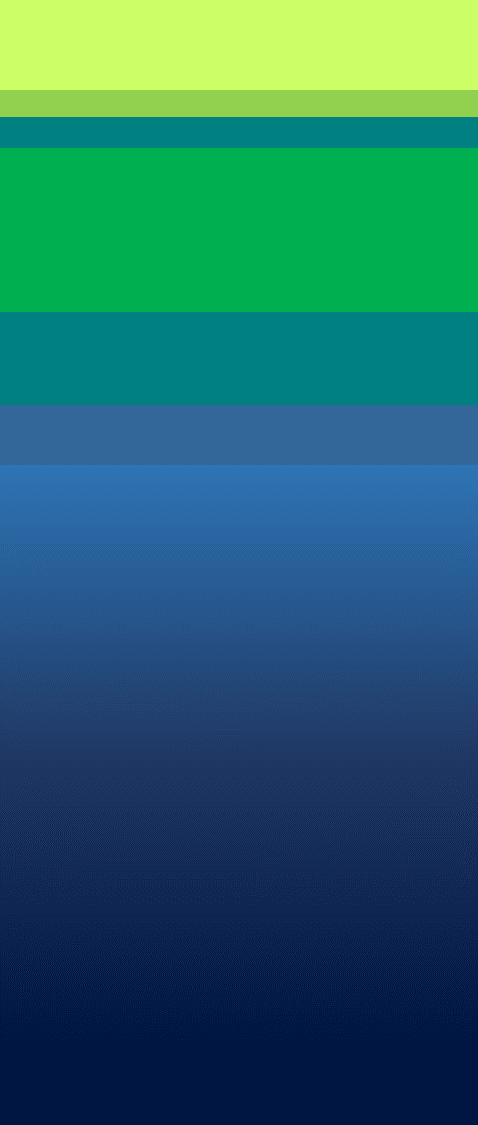 Bài tập sgk:
Nguyên tử là hạt vô cùng nhỏ và trung hòa về điện. Theo Rutherford – Bohr, nguyên tử có cấu tạo gồm 2 phần là 
hạt nhân (mang điện tích dương) và vỏ nguyên tử (tạo bởi các electron mang điện tích âm). Trong nguyên tử, các electron chuyển động xung quanh hạt nhân và sắp xếp thành từng lớp.
….…(1)……….
….…(2)……….
….…(4)……….
….…(5)……….
…(3)….
….…(7)……….
….…(6)……….
….…(8)……….
…(9)….
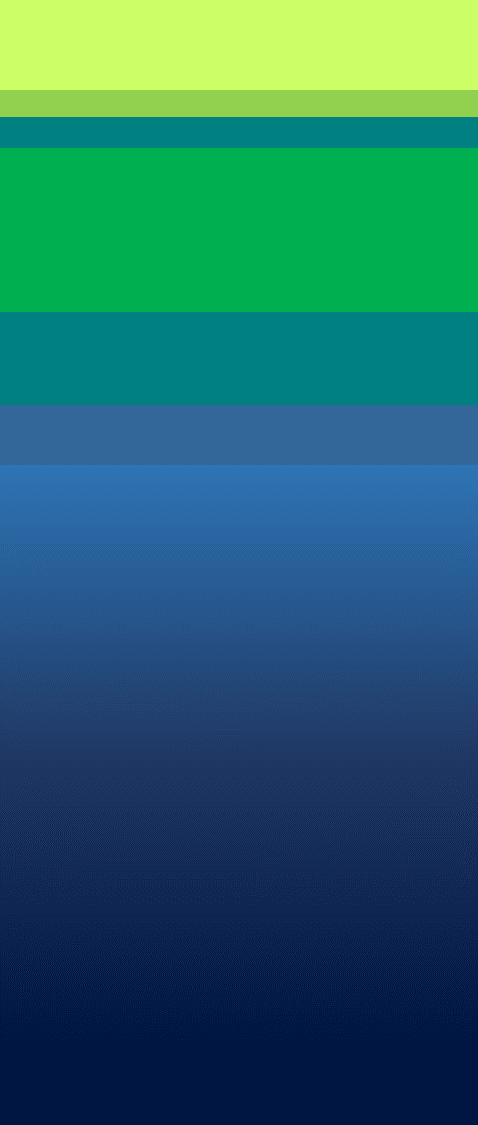 Bài tập về nhà:
Bài 2/ sgk trang 17:  Vì sao nói khối lượng hạt nhân được coi là khối lượng nguyên tử?
Bài tập vận dụng 1: Mặt Trời chứa chủ yếu hai nguyên tố hoá học là hydrogen (H) và helium (He). Quan sát hình biểu diễn một nguyên tử hydrogen và một nguyên tử helium.
Dựa vào hình vẽ trên hãy cho biết:
a. Mỗi vòng tròn xung quanh hạt nhân được gọi là gì?
b. Có bao nhiêu electron trong lớp vỏ của nguyên tử hydrogen (H) và helium (He)? Có bao nhiêu proton trong hạt nhân của nguyên tử H, He?
c. Tính khối lượng hydrogen (H) và helium (He)?
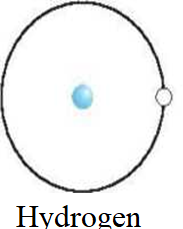 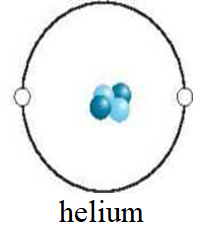